Декабристський рух в Україні
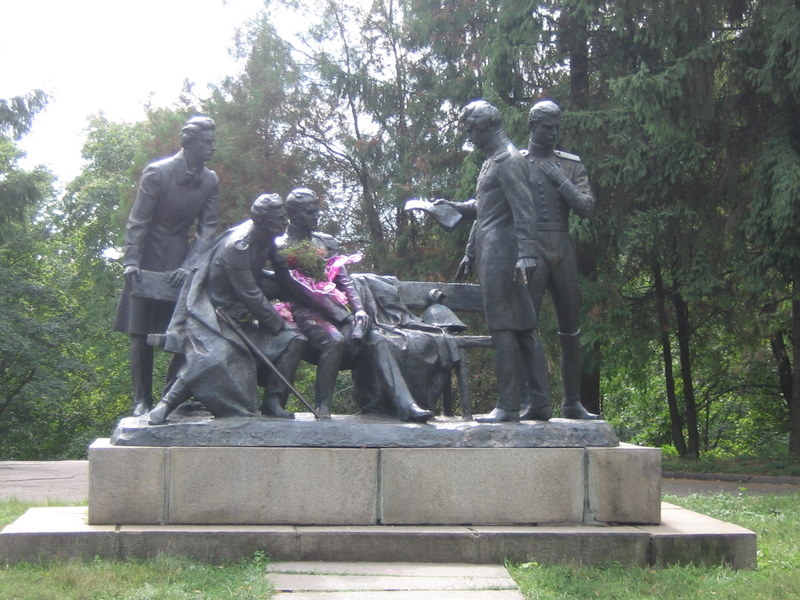 Пам'ятник декабристам
Декабристський рух в Україні — це діяльність таємних організацій декабристів в Україні: Союзу благоденства, Південного товариства і Товариства об'єднаних слов'ян та події, пов'язані з повстанням Чернігівського полку.
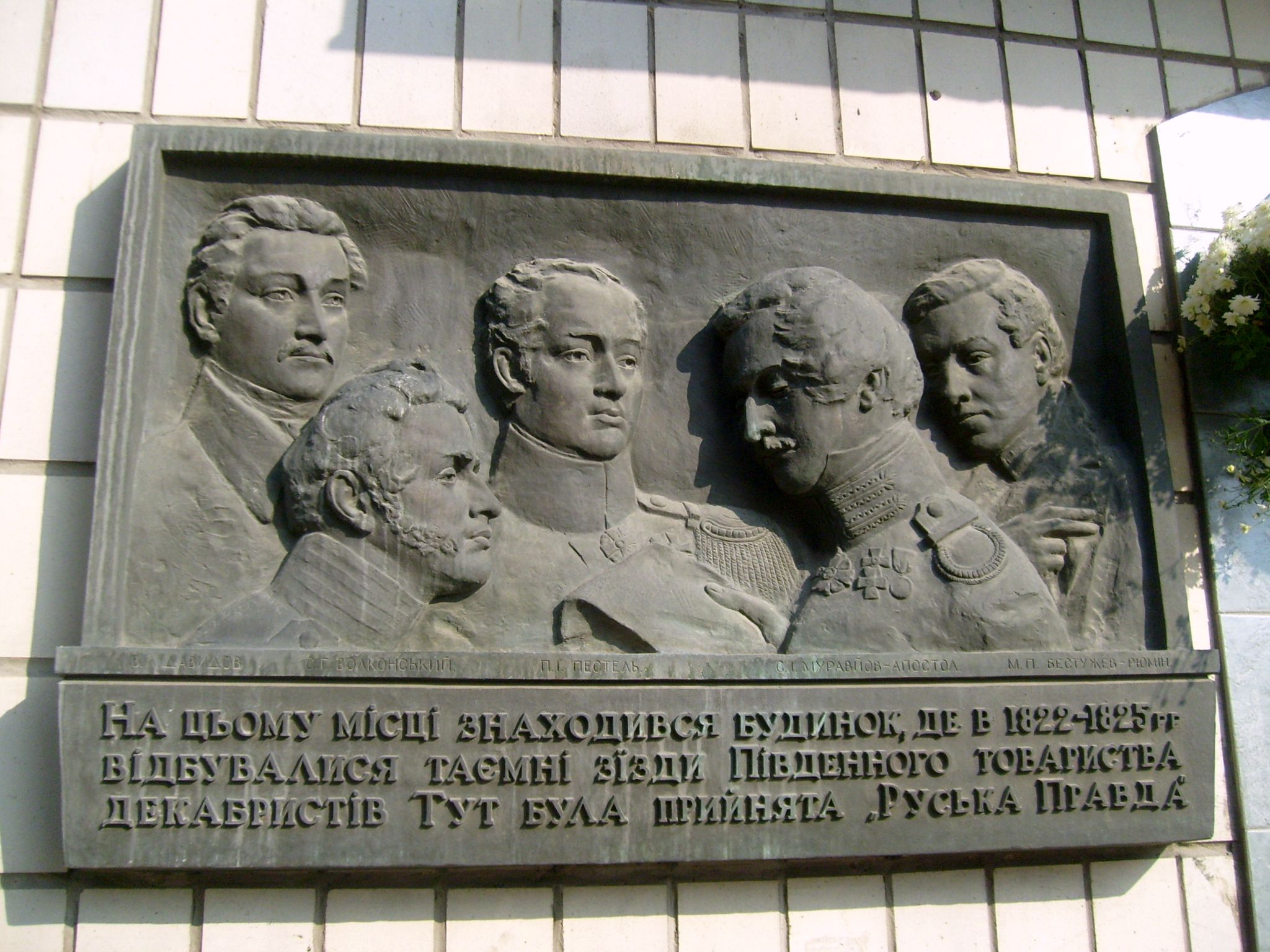 Специфіка
Декабристський рух в Україні мав певні специфічні риси, які відрізняли його від руху в Росії.
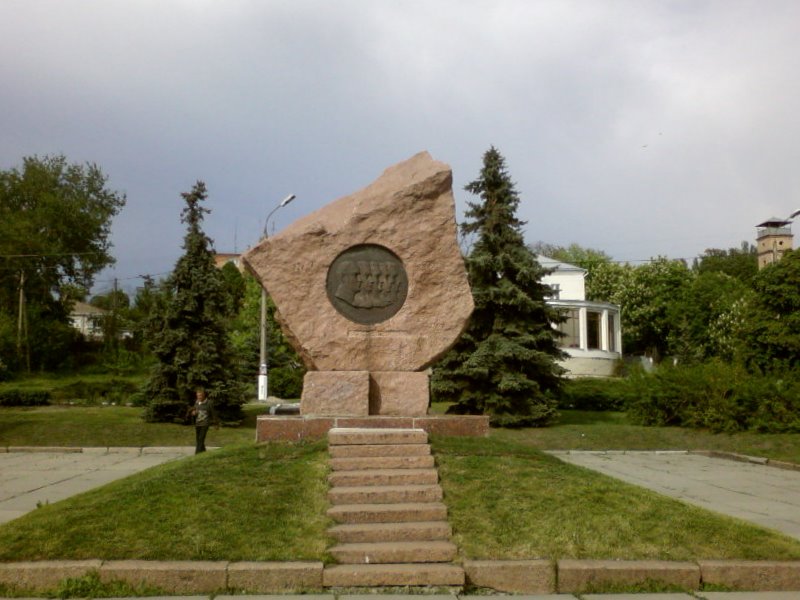 Меморіальна дошка
Пам'ятник декабристам по вул. Коломенський в Умані
Підготував Венцеславський Данило